Педагогический проект«Учимся жить вместе»
Мельчаева Татьяна Юрьевна -
учитель начальных классов 
МАОУ СОШ № 40
Сфера реализации предлагаемого в проекте нововведения:
Организация образовательного процесса обучающихся 2-Д класса..
Актуальность
не достаточно  сформированные коммуникативные  навыки у обучающихся
Идея проекта
Развитие познавательных интересов, интеллектуальных, творческих и коммуникативных способностей учащихся, определяющих формирование компетентной личности посредством  интеграции учебной и  внеучебной деятельности детей в рамках проекта «Учимся жить вместе».
Цель:  Создание условий для развития познавательных интересов, интеллектуальных, творческих и коммуникативных способностей учащихся, определяющих формирование компетентной личности.
Задачи:	
- Развивать связную речь и самостоятельность мышления;
- Формировать умение работать в коллективе;
- Формировать умение без коммуникативных затруднений общаться с людьми разных возрастных категорий, толерантности, эмпатию.
- Развивать уверенность в своих силах, умение и желание представить результат своей работы.
Ступени общения:
Совместная деятельность педагога с детьми
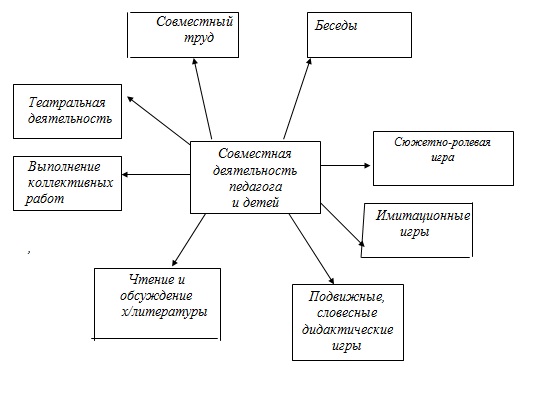 КТД «Будем жить дружно»
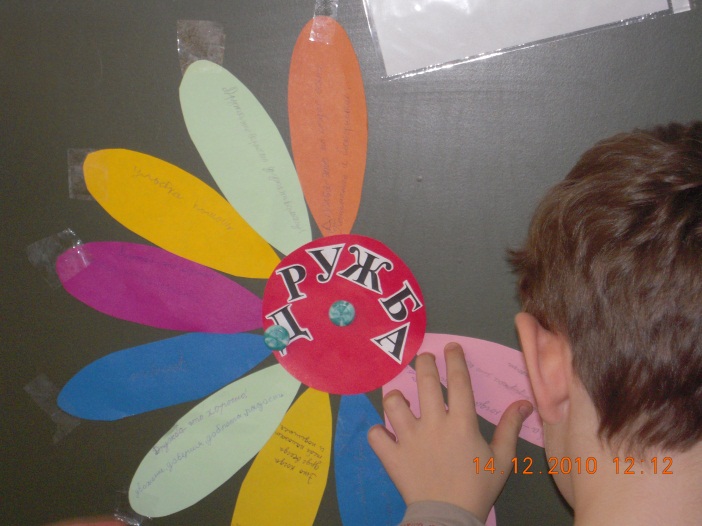 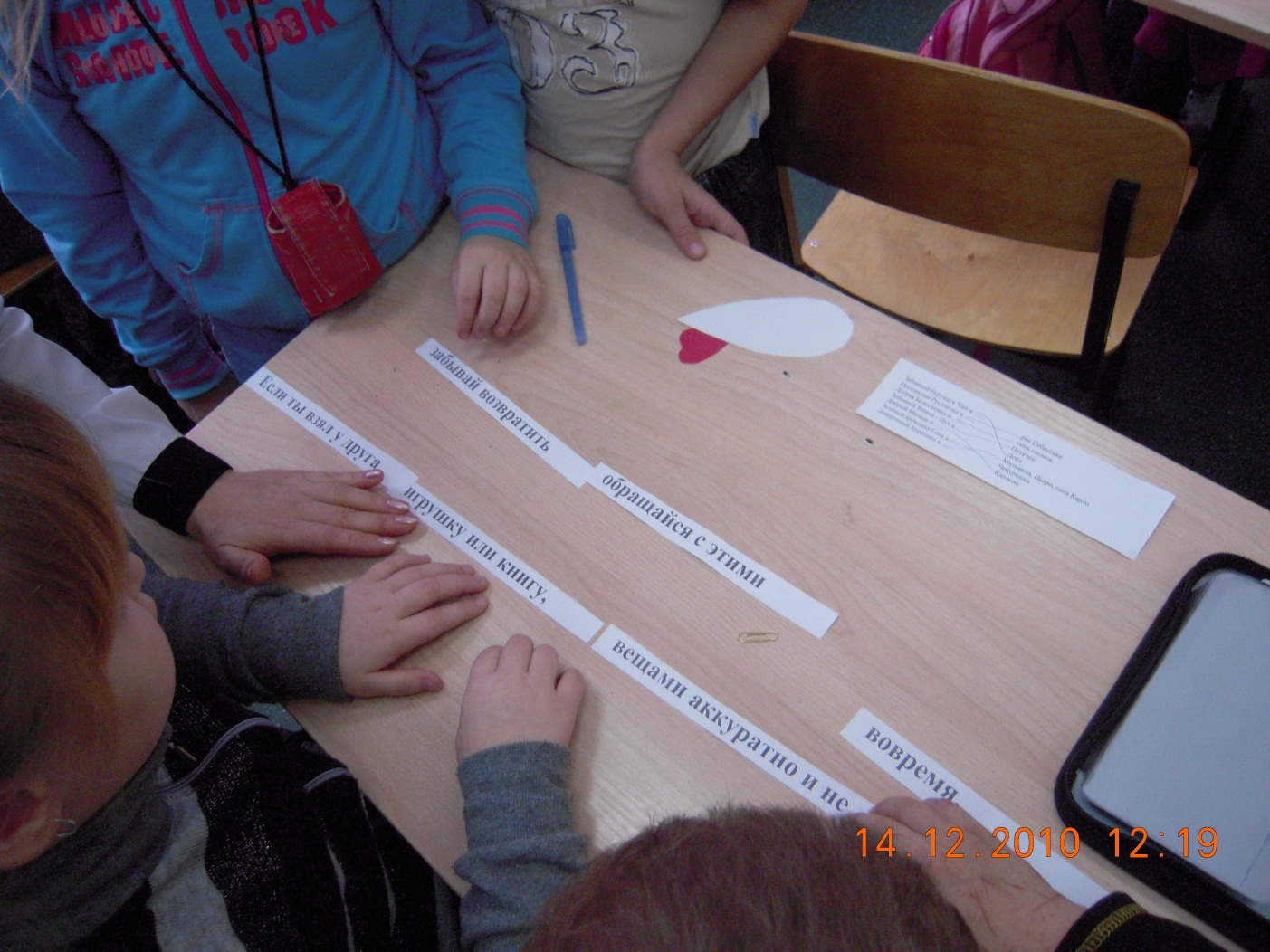 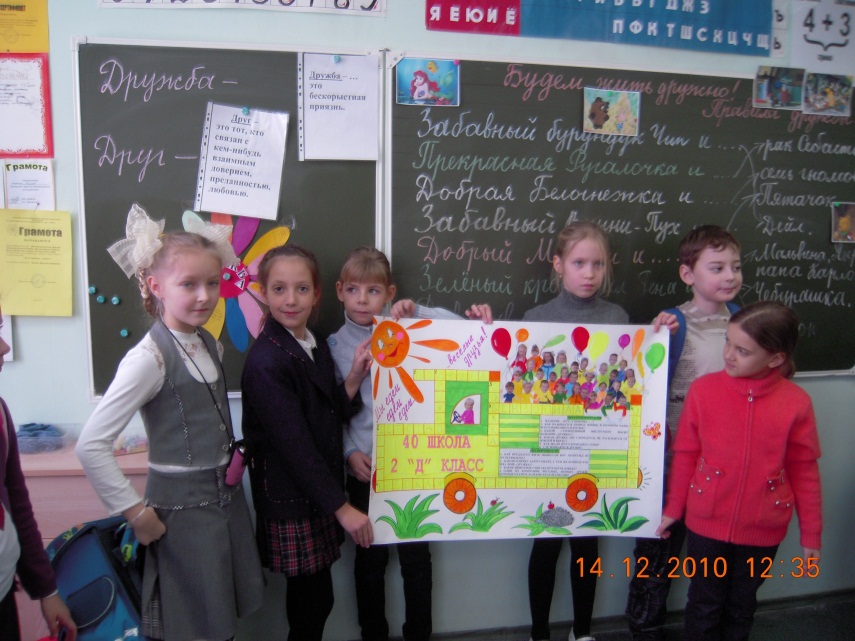 КТД «Будем жить дружно»
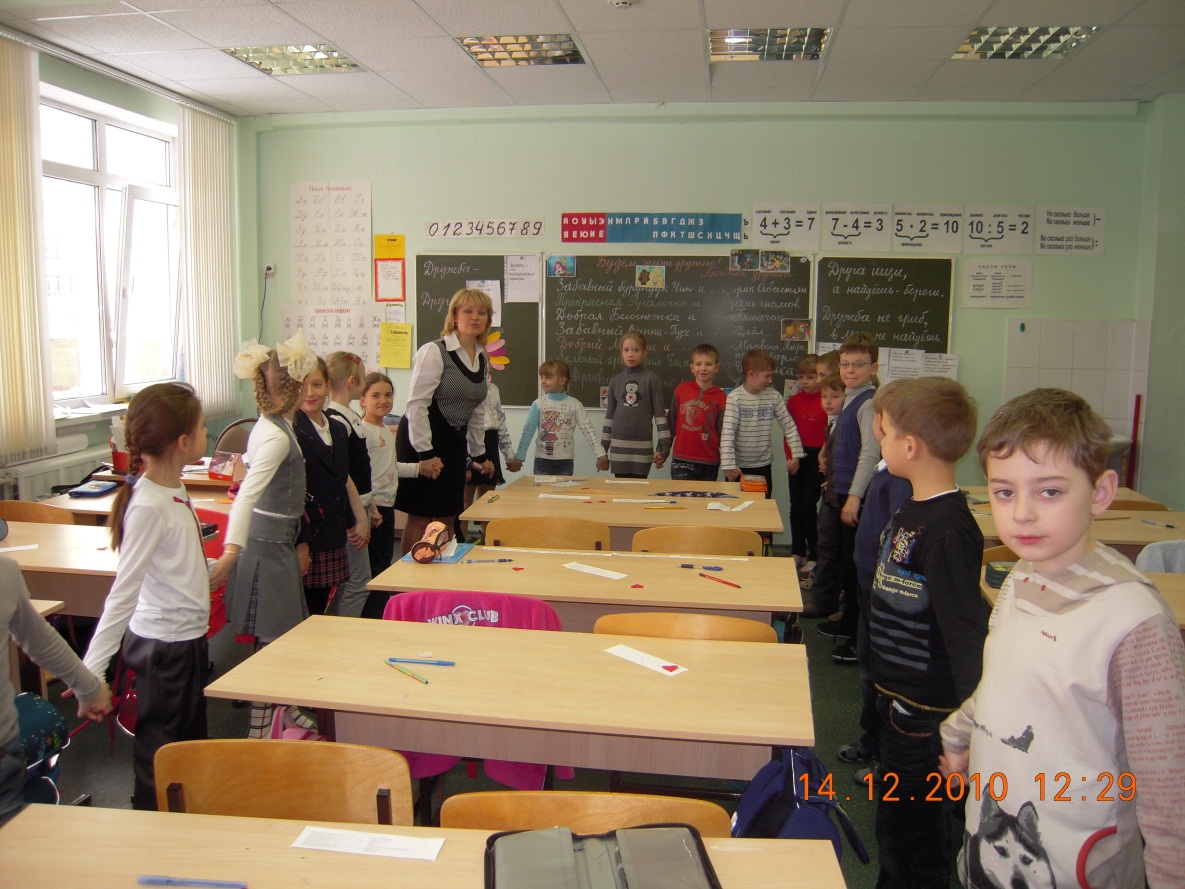 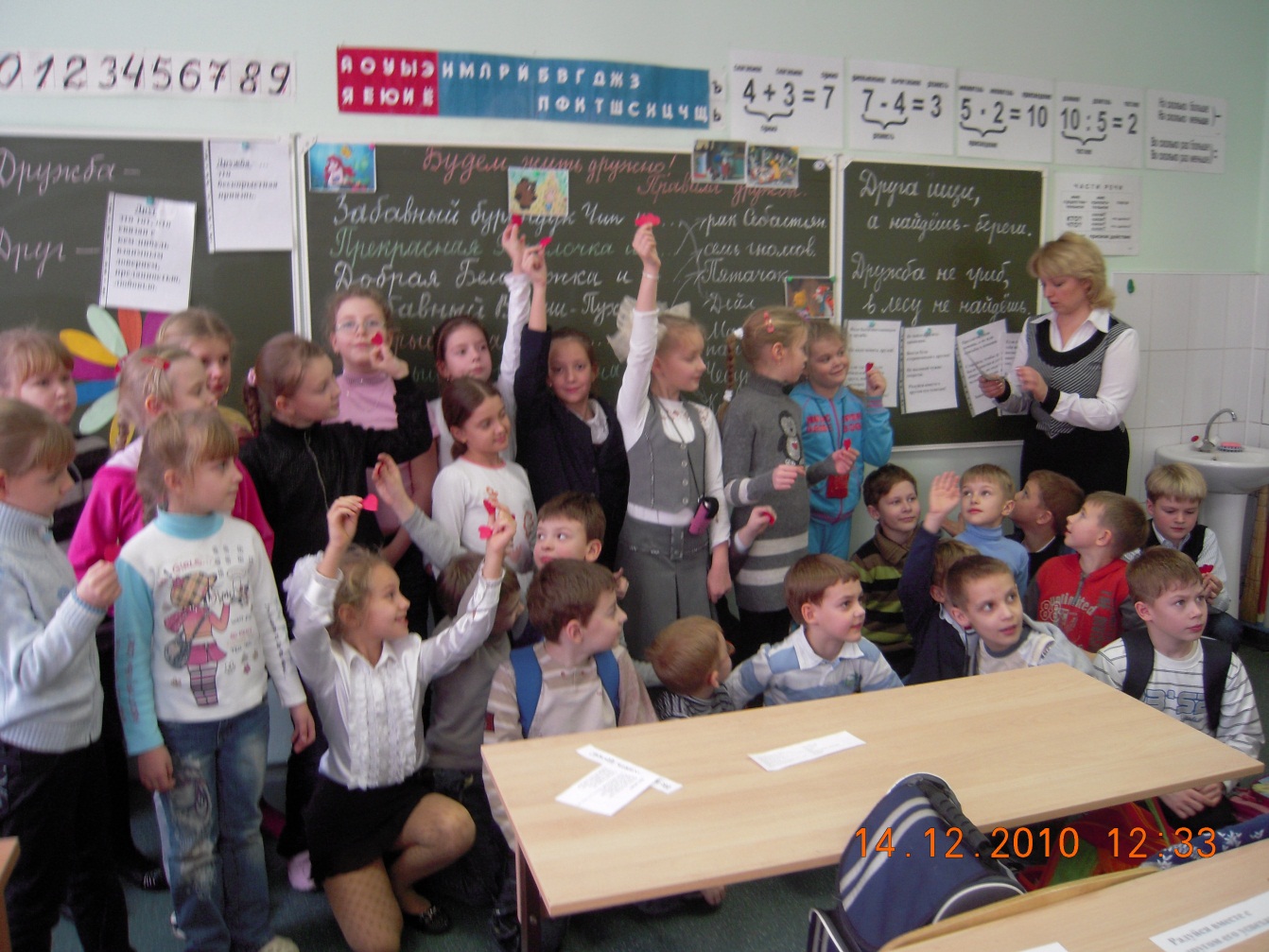 КТД «Будем жить дружно»
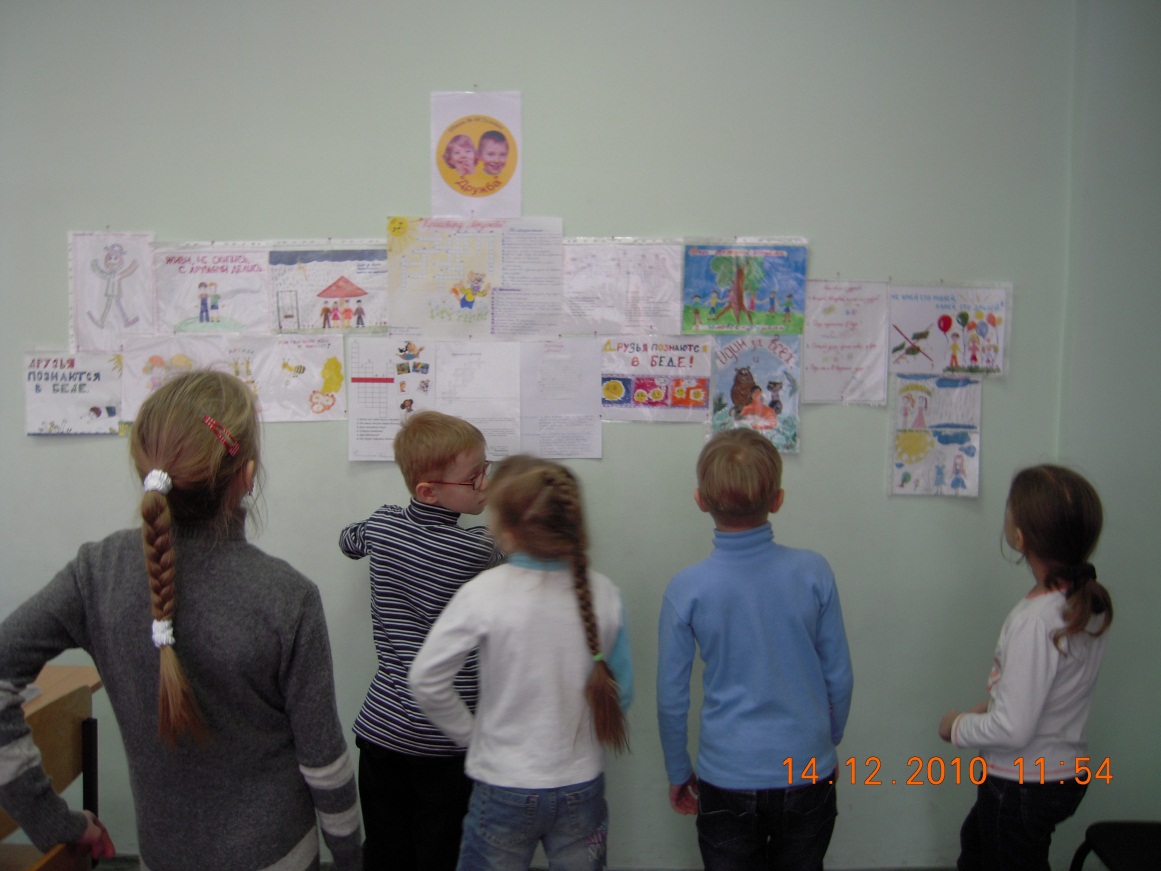 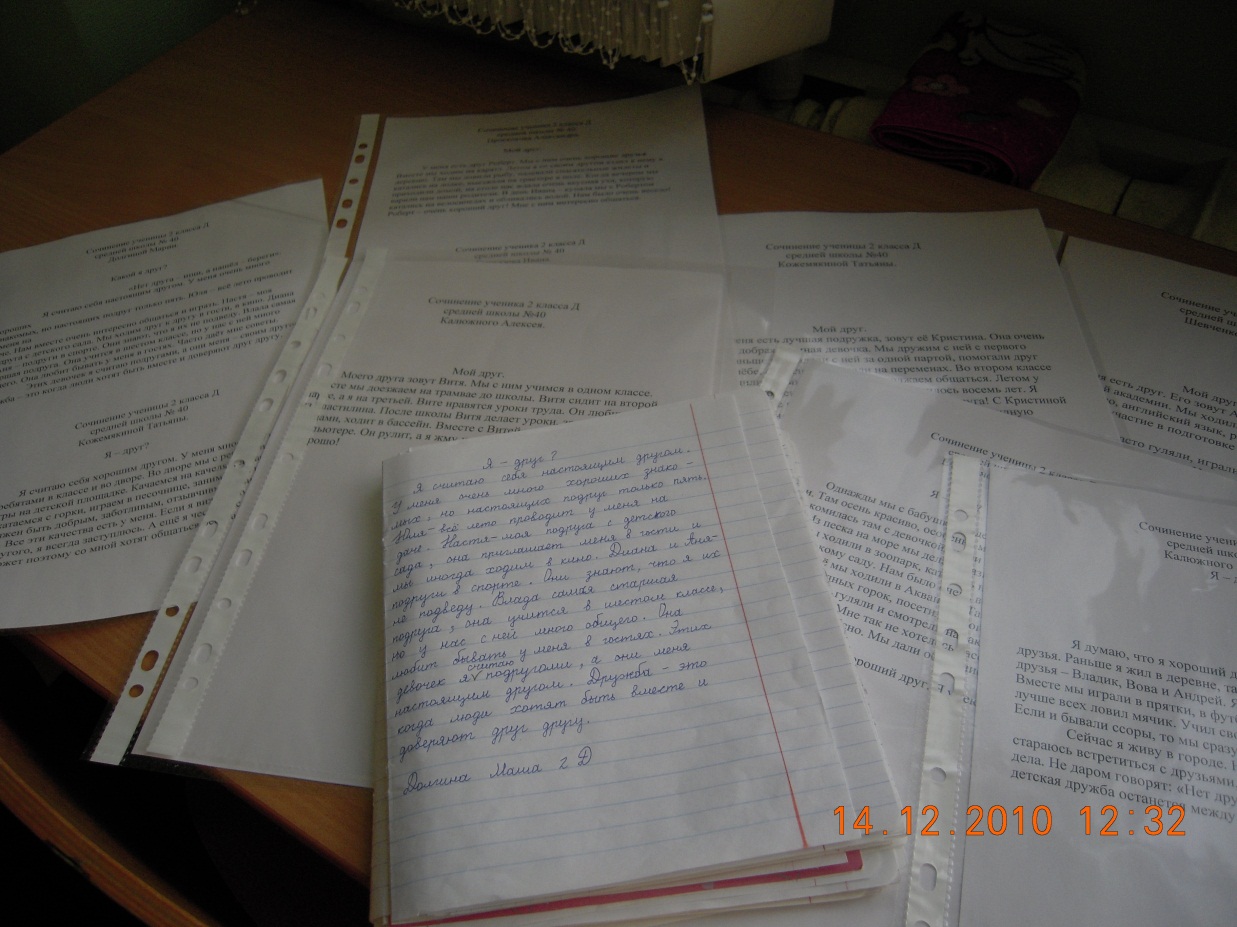 Спасибо за внимание